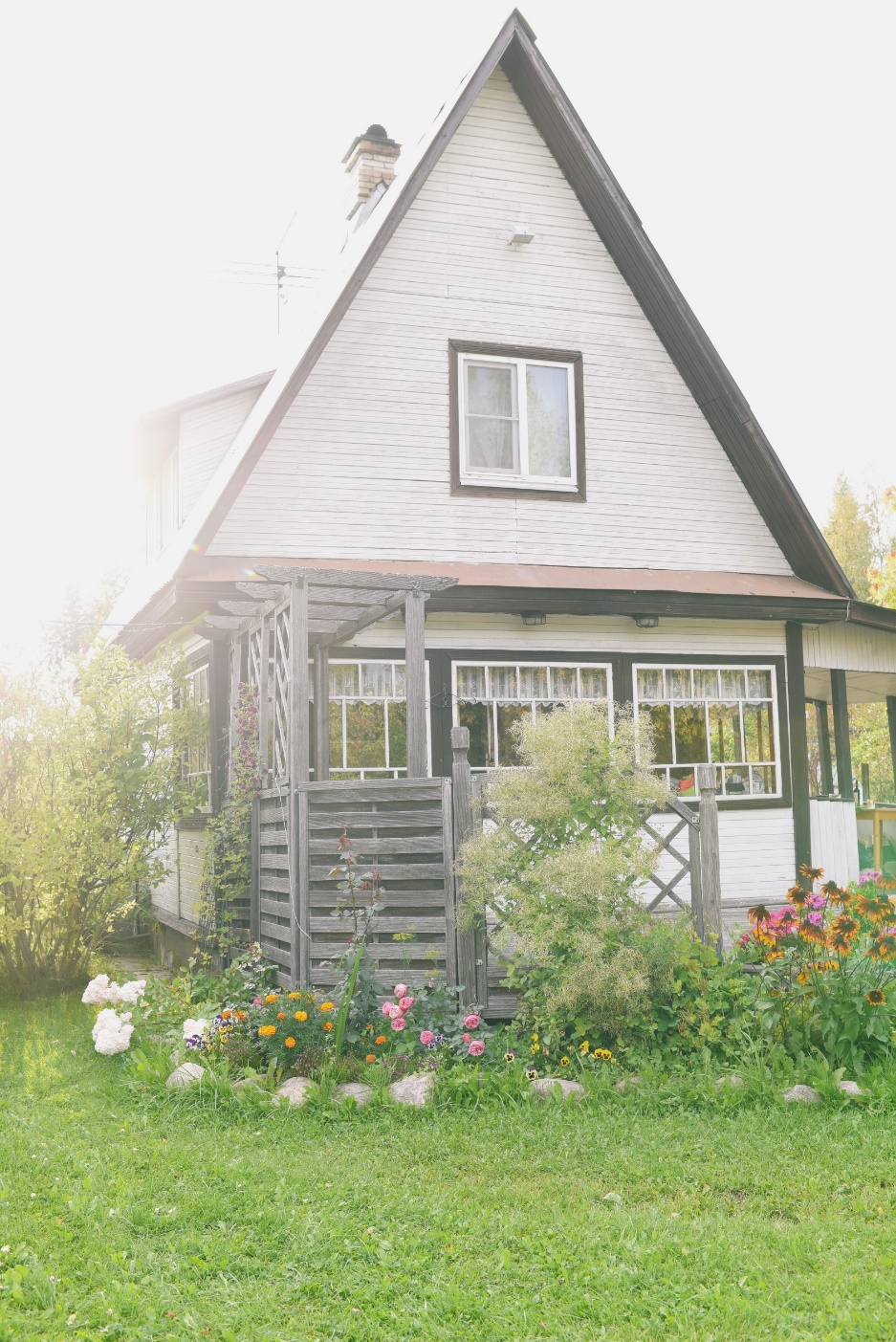 语文园地（三）
语文精品课件 五年级上册
授课老师：某某
授课时间：20XX
交流平台
交流指导
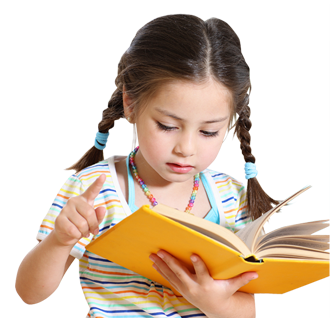 对一些耳熟能详的故事，要想使其更有新鲜感，是需要一些技巧的。
    1.把自己设想为故事中的人物，以他的口吻来讲，这样能拉近与读者的距离，使读者获得真切的体验。
交流平台
交流指导
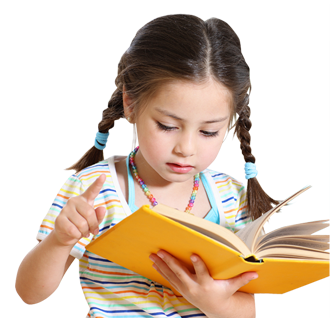 2.在不改变故事内容的基础上，大胆想象，为故事增加合理的情节，使故事更生动，更吸引人。
    3.变换故事情节的顺序，先讲结局，再按照故事的发展过程来讲，这样能调动听众的兴趣。
词句段运用
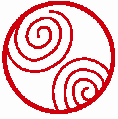 读一读，体会左右两组词语在表达效果上的不同。
气急败坏
鼻子都气歪了
前怕狼后怕虎
畏首畏尾
一个巴掌拍不响
孤掌难鸣
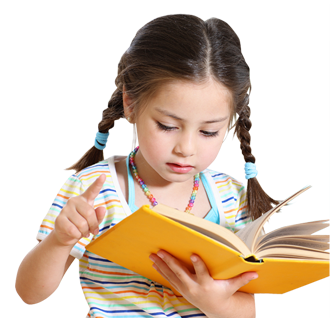 打开天窗说亮话
直言不讳
吃水不忘挖井人
饮水思源
词句段运用
左边的词语直白易懂，更贴近我们的生活，口语性较强，具有俗语的意味。右边的词语都是成语，简短精辟，书面语意味浓。
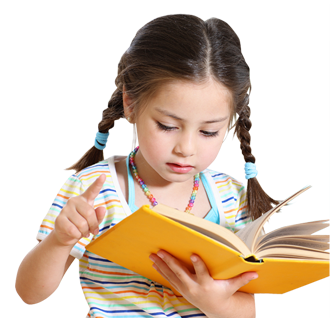 我还知道
鸡蛋碰石头           以卵击石
赶鸭子上架           强人所难
此地无银三百两       欲盖弥彰
做一天和尚撞一天钟   得过且过
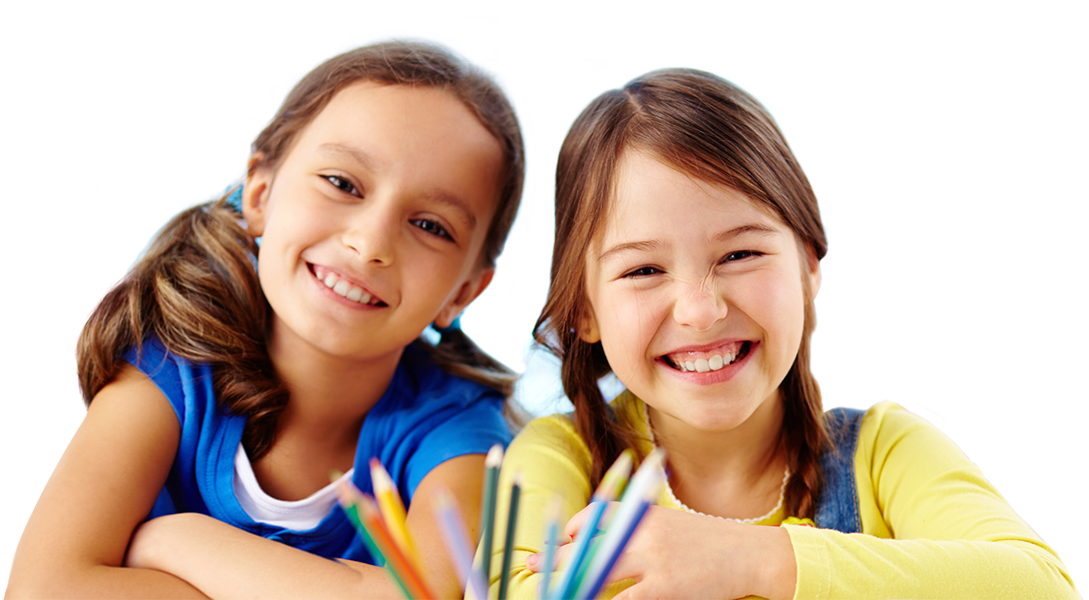 词句段运用
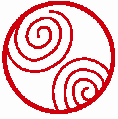 仿照下面的例子，把牛郎织女初次见面的情节说得更具体。
一只狼看见小羊在河边饮水，想找借口把他吃掉。狼指责小羊把水弄脏了，小羊说自己在下游，不可能弄脏上游的水。狼又说小羊去年骂过他，小羊说那时自己还没有出生。狼恼羞成怒地说：“即使你辩解得再好，我也不会放过你。”于是他就把小羊吃了。
词句段运用
狼来到小溪边，看见小羊在那儿喝水。狼非常
想吃小羊，就故意找碴儿说：“你把我喝的水弄脏了！你安的什么心？”小羊吃了一惊，温和地说：“我怎么会把您喝的水弄脏呢？您站在上游，水是从您那儿流到我这儿来的，不是从我这儿流到您那儿去的。”狼气冲冲地说：“就算这样吧，你也还是个坏家伙！我听说，去年你在背地里说我的坏话！”可怜的小羊喊道：“啊，亲爱的狼先生，那是
词句段运用
不可能的，去年我还没有出生啊！”狼不想再争辩了，龇着牙，逼近小羊，大声嚷道：“你这个坏蛋！说我坏话的不是你，就是你爸爸，反正都一样。”说着就往小羊身上扑去，吃掉了小羊。
与第一段话相比，第二段话更具体，更生动。第二段话运用了语言描写、神态描写、动作描写等多种描述方法，在保证原文情节完整的基础上适当补充了一些细节，把狼的恶毒和小羊的无辜刻画得
活灵活现，读起来更有意思。
词句段运用
扩充牛郎织女初次见面的情节。
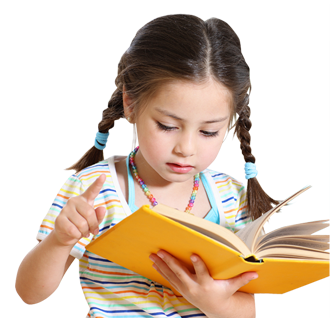 指导：这实际上是要我们进行扩写。想象牛郎织女初次见面的情景，想想他们会说些什么，做些什么，然后用通顺的语言讲述出来。
词句段运用
示例：牛郎听到织女焦急地询问自己的衣裳去哪了，急忙从树林里走出来，双手托着那件粉红色的纱衣，说：“姑娘，别着急，你的衣裳在这儿。”织女看到陌生的男子，又羞又急，却又无可奈何。这时，牛郎走上前来，对她说：“姑娘不要害怕，我是牛郎，就住在山的那边。你快把衣服穿好，我不会伤害你的。”
    织女听了，这才放下心来，忙穿上衣裳，一边梳她长长的头发，一边跟牛郎聊天。牛郎说：“我本是一个
词句段运用
放牛郎，和哥哥嫂子在一起生活。可是哥哥嫂子待我很不好，把我赶出了家门。还好有一头老牛陪着我，它是我最亲密的伙伴，也是它告诉我今天黄昏时候会有仙女在这条湖里洗澡，穿粉红色纱衣的就是我的妻子。”织女听得出了神，她没想到牛郎会有这样坎坷的身世遭遇。她对牛郎产生了好感，动情地说：“你真是不容易，但是你也很坚强，真让人佩服。”牛郎说：“姑娘过奖了！
词句段运用
不知姑娘来自哪里？生活如何？”织女叹口气，说：“我的情况也不是很好。我叫织女，本是天上王母娘娘的外孙女，会织漂亮的彩锦。可是王母娘娘让我成天成夜地织，根本没有休息的时候。累就不说了，还没有自由，就像被关在监狱里一样。人们都说天上好，天上有什么好的呢？我总想离开天上，到人间生活。今天下午，王母娘娘喝醉了酒，看样子一时半会也醒不过来。我们几个见机会难得，就偷偷跑了出来。我想多玩一会儿，没想到就落在了后边。”
词句段运用
牛郎听了织女的话，惊叹不已。他爱慕织女，也不想她再回天上受苦，于是就对织女说：“姑娘，既然天上没什么好，你就不用回去了。你能干活，我也能干活，咱们两个就结婚，一块儿在人间过一辈吧。”
    听了牛郎的话，织女心里暖暖的。她想了想，说：“你说得对，咱们结婚，一块儿过日子吧。”
版权声明
感谢您下载xippt平台上提供的PPT作品，为了您和xippt以及原创作者的利益，请勿复制、传播、销售，否则将承担法律责任！xippt将对作品进行维权，按照传播下载次数进行十倍的索取赔偿！
  1. 在xippt出售的PPT模板是免版税类(RF:
Royalty-Free)正版受《中国人民共和国著作法》和《世界版权公约》的保护，作品的所有权、版权和著作权归xippt所有,您下载的是PPT模板素材的使用权。
  2. 不得将xippt的PPT模板、PPT素材，本身用于再出售,或者出租、出借、转让、分销、发布或者作为礼物供他人使用，不得转授权、出卖、转让本协议或者本协议中的权利。
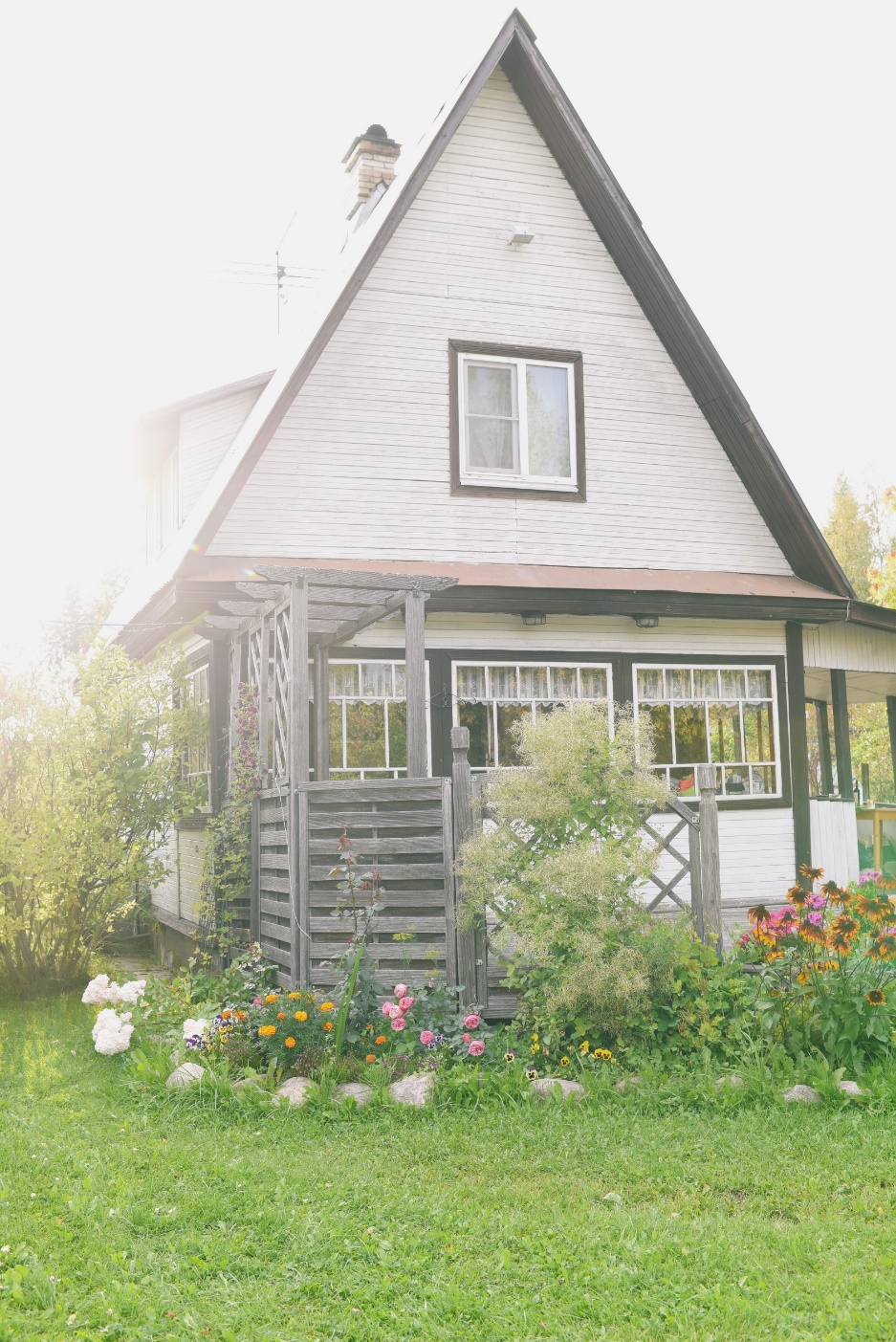 谢谢各位倾听！
语文精品课件 五年级上册
授课老师：某某
授课时间：20XX